WBT Localization process & DAMSTraining tools update
May 2022
Stellantis TOOLS & LMS
GLOSSARY
[Speaker Notes: Pascal Stievenard orally / insist on the receipt of the modules by the MPs]
ARTICULATE and dams : WHAT PERIMETER ?
Previous configuration
New configuration
Ex-PSA
Ex-FCA
Elucidat
Articulate storyline
Articulate storyline
Content development
Content development
Content development
DAMS
Google Drive
Course storage
Course storage
Course storage
ELUCIDAT vs ARTICULATE STORYLINE
ELUCIDAT vs DAMS
ELUCIDAT SWITCH OFF : Use cases for localization process
Complicated !
OK
Impossible !
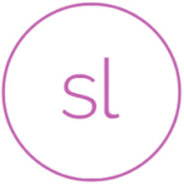 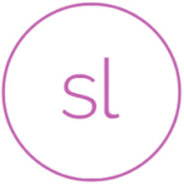 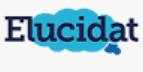 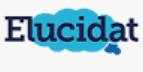 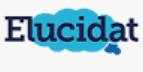 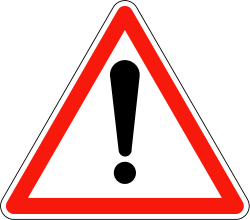 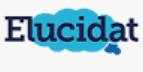 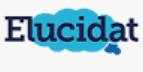 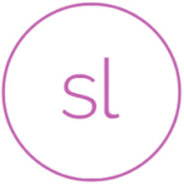 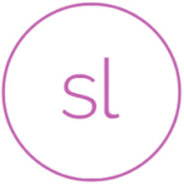 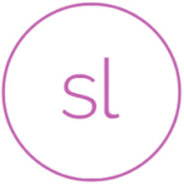 OK
OK
To localize an ELUCIDAT course in 2023 :
Option A : anticipate and do it in 2022 with ELUCIDAT
Option B : wait for the central update (conversion to Articulate Storyline)
Option C : make the conversion to Articulate Storyline
Conversion from Elucidat to Articulate Storyline after 2022

No automatic process

This requires retrieving all the elements separately (text, pictures, videos…) from the Scorm package and rebuild the course in Articulate Storyline

It will remain possible to see the initial Elucidat course using the LMS or the SCORM package
March 2022
CSMO/TRNG/TECT
WBT localization process
Process overview : FROM CENTRAL TO COUNTRY LEVEL
Communication
Roll-out
Course localization
Master course development
No upload in prod LMS for WebAcademy
Quality Check
In pilot-LMS
(Central Agency)
Enrollement
Country LMS admin
upload
In production LMS
(LBC )
Quality Check
In pilot-LMS
(local Agency)
upload
In production LMS
(LBC / LMS support)
OK
OK
Learn’in PSA and/or WebAcademy
Mail to countries
(Central PM)
 with :
Master course preview link (one per language)
link to all DAMS Zip package (one per language)
Only for 
Learn’in PSA
Scorm package
Localized course Scorm package
Scorm package
Scorm package
Design the course
(PM + Central Agency)
Localize the course with Articulate Storyline
(local PM + local Agency)
Master course preview link
(one per language)
Provided by Central Agency
Quality
Check
In Articulate Storyline
Define the Storyboard (PPT)
Develop the course 
in Articulate Storyline
Store in the DAMS
(local DAMS admin)

Storyline source files
Video, resources…
Scorm package

All files provided by local Agency
Store in the DAMS
(PM)
Storyboard (PPT)
Storyline source files (.story zipped)
Video, SRT files, resources…
Scorm package (zip)

All files provided by Central Agency
Feb 2022
CSMO/TRNG/TECT
HOW TO USE THIS DOCUMENT ?
HOW TO DO
Main page
Process step by step
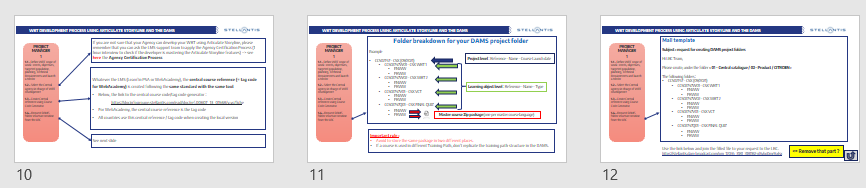 WHO
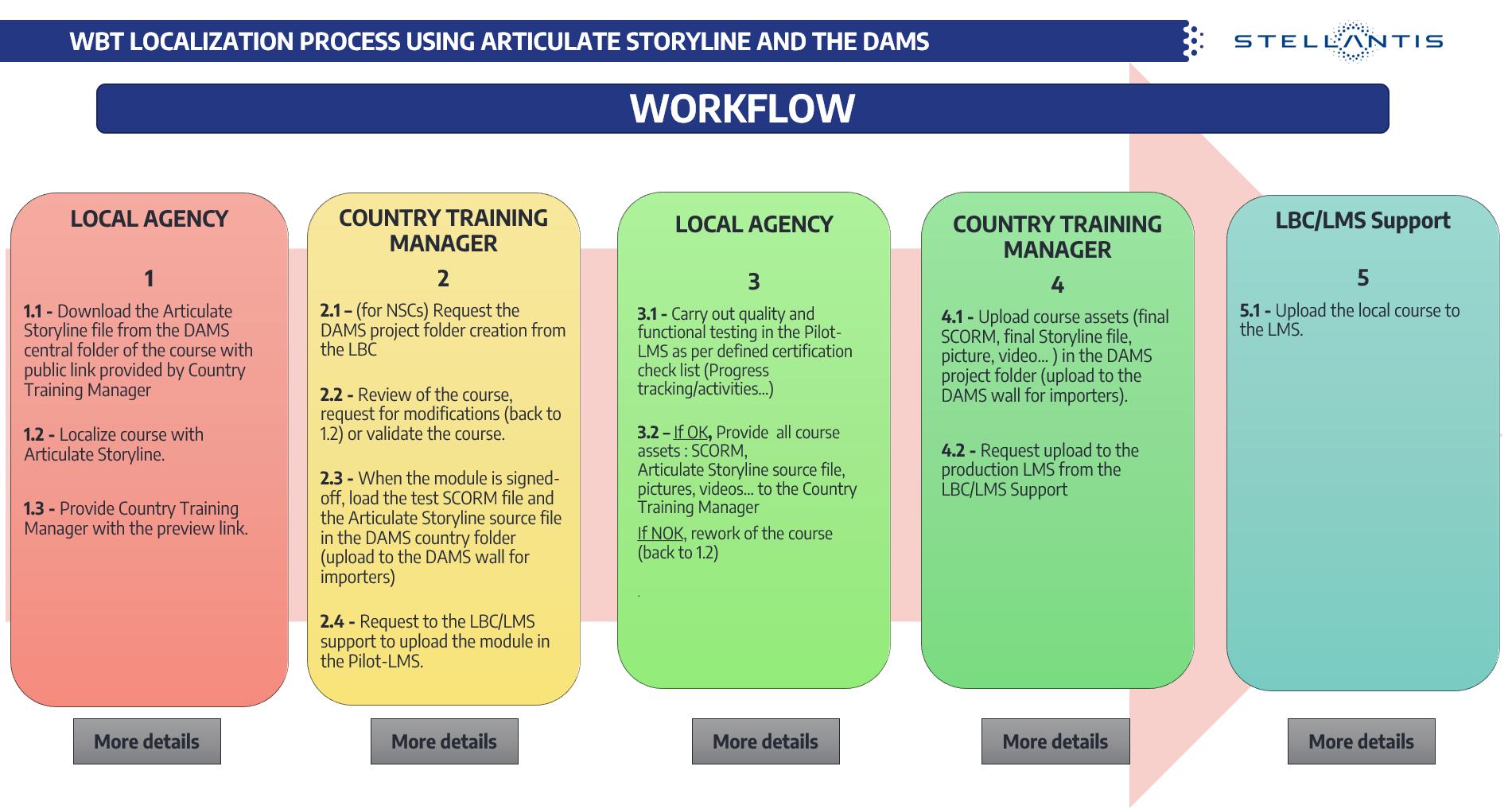 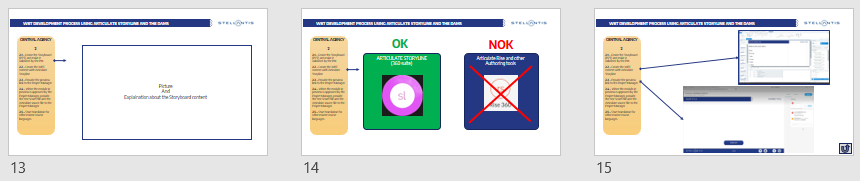 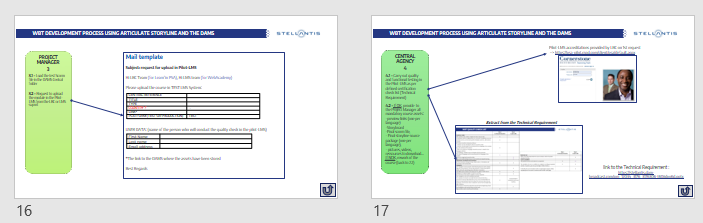 Button to access the « How to » part
WHAT
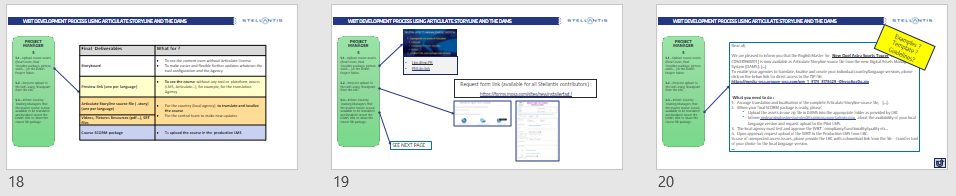 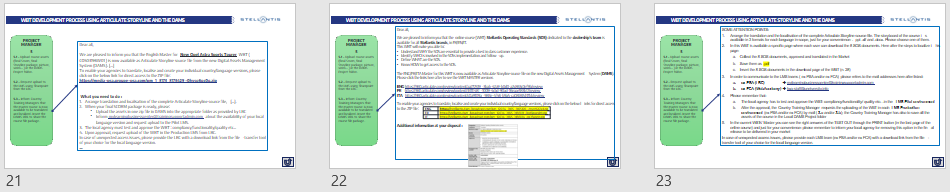 Button to go back to the main page
Feb 2022
CSMO/TRNG/TECT
WBT LOCALIZATION PROCESS USING ARTICULATE STORYLINE AND THE DAMS
[Speaker Notes: Pascal Stievenard orally / insist on the receipt of the modules by the MPs]
WBT LOCALIZATION PROCESS USING ARTICULATE STORYLINE AND THE DAMS
WORKFLOW
More details
More details
More details
More details
More details
[Speaker Notes: Pascal Stievenard orally / insist on the receipt of the modules by the MPs]
WBT LOCALIZATION PROCESS USING ARTICULATE STORYLINE AND THE DAMS
ROLES & RESPONSABILITIES
[Speaker Notes: Pascal Stievenard orally / insist on the receipt of the modules by the MPs]
APPENDIX
WBT LOCALIZATION PROCESS USING ARTICULATE STORYLINE AND THE DAMS
LOCAL AGENCY

1
1.1 - Download the Articulate Storyline file from the DAMS central folder of the course with public link provided by Country Training Manager

1.2 - Localize course with Articulate Storyline.
 
1.3 - Provide Country Training Manager with the preview link.
Example of communication mail 
sent by the central project manager
The EN/FR/ITA Master for this WBT is now available as Articulate Storyline source file on the new Digital Assets Management System (DAMS). 
Please click the links here after to see the WBT MASTER versions

EN https://360.articulate.com/review/content/aa272519-3bab-42a9-b0d0-a2c863c0ef9b/review
FR    https://360.articulate.com/review/content/3311f48f-1009-4cbd-90ad-16eaae183bf2/review
ITA   https://360.articulate.com/review/content/c0a9109a-983e-4f46-b9a5-ca08b92d37bb/review

To enable your agencies to translate, localise and create your individual country/language versions, please click on the below links for direct access to the .ZIP file:
To be sent to the Local Agency by the Country Training Manager
WBT LOCALIZATION PROCESS USING ARTICULATE STORYLINE AND THE DAMS
The main deliverables for localization process provided by the central team :
LOCAL AGENCY

1
1.1 - Download the Articulate Storyline file from the DAMS central folder of the course with public link provided by Country Training Manager

1.2 - Localize course with Articulate Storyline.
 
1.3 - Provide Country Training Manager with the preview link.
Zip package
Also available :
WBT LOCALIZATION PROCESS USING ARTICULATE STORYLINE AND THE DAMS
LOCAL AGENCY

1
1.1 - Download the Articulate Storyline file from the DAMS central folder of the course with public link provided by Country Training Manager

1.2 - Localize course with Articulate Storyline.
 
1.3 - Provide Country Training Manager with the preview link.
OK
NOK
ARTICULATE STORYLINE
(360 suite)
Articulate Rise and other Authoring tools
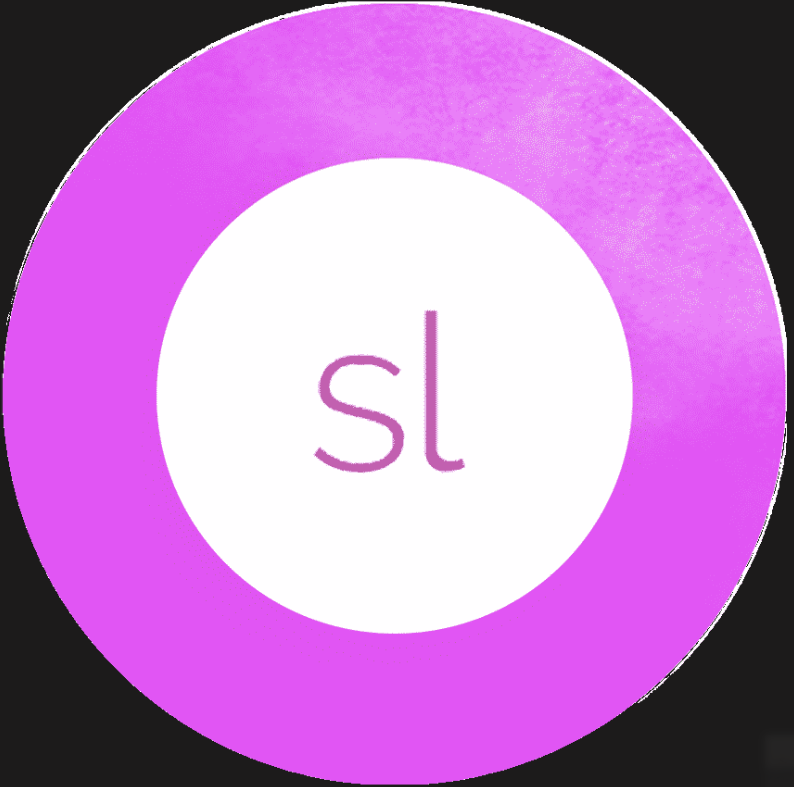 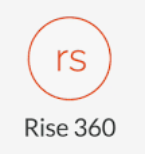 WBT LOCALIZATION PROCESS USING ARTICULATE STORYLINE AND THE DAMS
LOCAL AGENCY

1
1.1 - Download the Articulate Storyline file from the DAMS central folder of the course with public link provided by Country Training Manager

1.2 - Localize course with Articulate Storyline.
 
1.3 - Provide Country Training Manager with the preview link.
Localization with Articulate Storyline 
HOW TO : https://stellantis.dam-broadcast.com/pm_12034_3188_3188476-4g0p0l15o9.pptx


CONTENT :
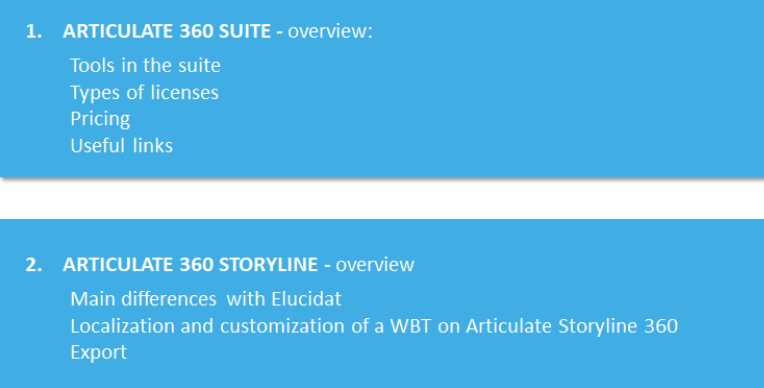 WBT LOCALIZATION PROCESS USING ARTICULATE STORYLINE AND THE DAMS
LOCAL AGENCY

1
1.1 - Download the Articulate Storyline file from the DAMS central folder of the course with public link provided by Country Training Manager

1.2 - Localize course with Articulate Storyline.
 
1.3 - Provide Country Training Manager with the preview link.
Preview provided by the Agency (Articulate 360 feature)
Comments can be shared for each slide (PM or business owners => Agency)
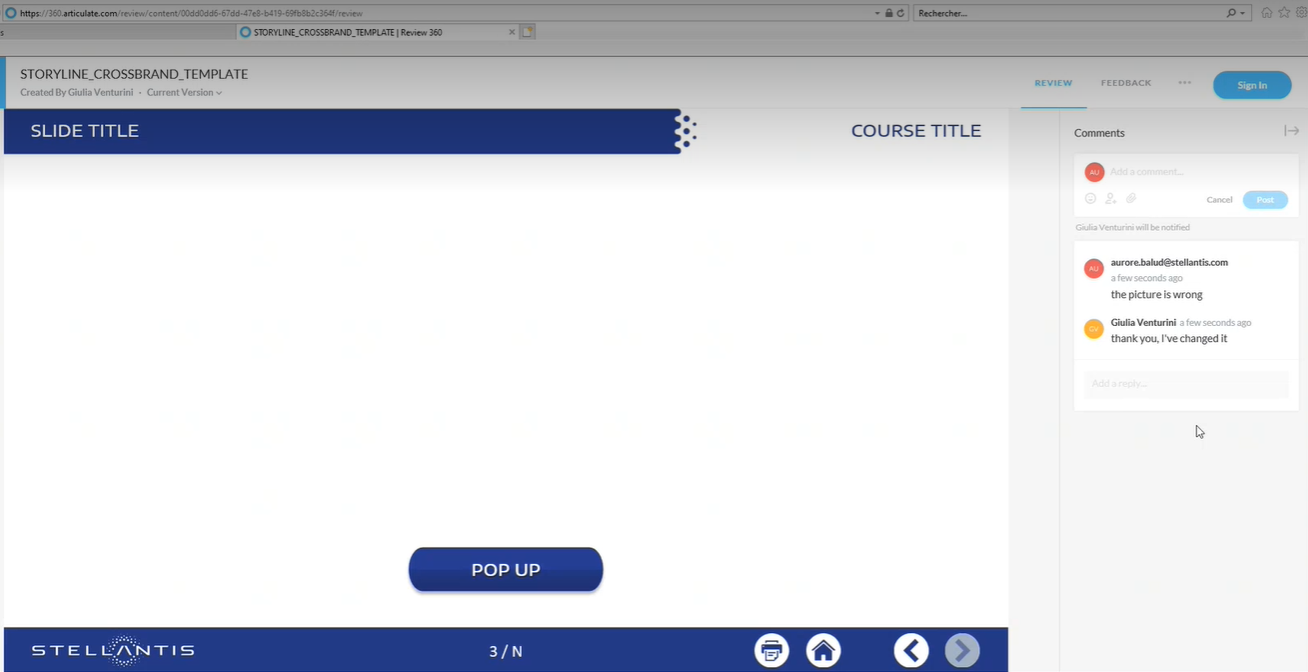 Details in this How to document : https://stellantis.dam-broadcast.com/pm_12034_3188_3188476-4g0p0l15o9.pptx
WBT LOCALIZATION PROCESS USING ARTICULATE STORYLINE AND THE DAMS
DAMS project folder structure and naming
COUNTRY TRAINING MANAGER
2
2.1 – (for NSCs) Request the DAMS project folder creation from the LBC

2.2 - Review of the course, request for modifications (back to 1.2) or validate the course.

2.3 - When the module is signed-off, load the test SCORM file and the Articulate Storyline source file in the DAMS country folder (upload to the DAMS wall for importers)

2.4 - Request to the LBC/LMS support to upload the module in the Pilot-LMS.
STRUCTURE
NAMING
Example

Example

CG500431 – Trade in (06/2022)
CG500431W01 Trade in Basics WBT 1
FR
NL
CG500431W02 Trade in LEV WBT 2
FR
NL
CG500431V01 Trade in Advanced techniques - VCT
FR
NL
CG500431Q01 Trade in FINAL QUIZ
FR
NL
Project level
Central reference
Course name
training type & order
Learning Object level
Language level for your localized packages
Recommandation : reproduce the structure built in the central catalog for this project
WBT LOCALIZATION PROCESS USING ARTICULATE STORYLINE AND THE DAMS
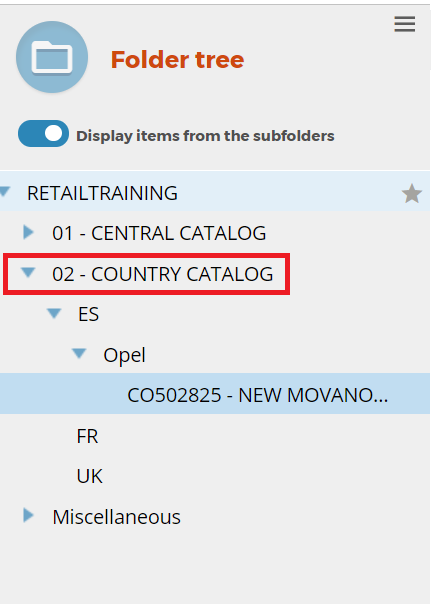 COUNTRY TRAINING MANAGER
2
2.1 – (for NSCs) Request the DAMS project folder creation from the LBC

2.2 - Review of the course, request for modifications (back to 1.2) or validate the course.

2.3 - When the module is signed-off, load the test SCORM file and the Articulate Storyline source file in the DAMS country folder (upload to the DAMS wall for importers)

2.4 - Request to the LBC/LMS support to upload the module in the Pilot-LMS.
LBC email => Mylearningbusinesscenter@trainingsupportadmin.com
LMS Support email => fwa-staff@unetversity.info
WBT LOCALIZATION PROCESS USING ARTICULATE STORYLINE AND THE DAMS
COUNTRY TRAINING MANAGER
2
2.1 – (for NSCs) Request the DAMS project folder creation from the LBC

2.2 - Review of the course, request for modifications (back to 1.2) or validate the course.

2.3 - When the module is signed-off, load the test SCORM file and the Articulate Storyline source file in the DAMS country folder (upload to the DAMS wall for importers)

2.4 - Request to the LBC/LMS support to upload the module in the Pilot-LMS.
EXAMPLE
In the DAMS, use a meaningful name for your assets.

Create :
One asset for the Source Files
One asset for the SCORM File
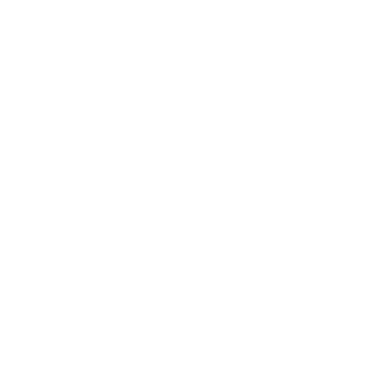 NAMING STANDARD :

Central Reference (including letter for training type)
Course Name
Training type (WBT / VCT….)
Language code (EN / FR / IT / …)
Type of file (SOURCE FILES, SCORM…)
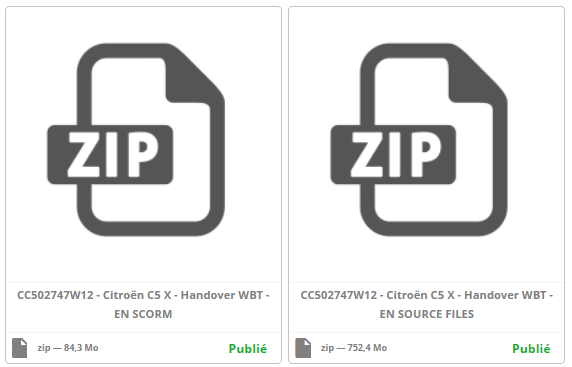 CC502747W01 C5X Handover WBT EN SOURCE FILES
CC502747W01 C5X Handover WBT EN SCORM
WBT LOCALIZATION PROCESS USING ARTICULATE STORYLINE AND THE DAMS
COUNTRY TRAINING MANAGER
2
2.1 – (for NSCs) Request the DAMS project folder creation from the LBC

2.2 - Review of the course, request for modifications (back to 1.2) or validate the course.

2.3 - When the module is signed-off, load the test SCORM file and the Articulate Storyline source file in the DAMS country folder (upload to the DAMS wall for importers)

2.4 - Request to the LBC/LMS support to upload the module in the Pilot-LMS.
In the DAMS, use a meaningful name for your assets
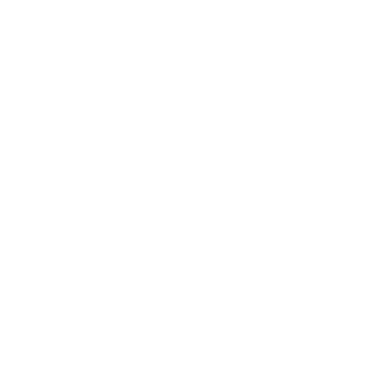 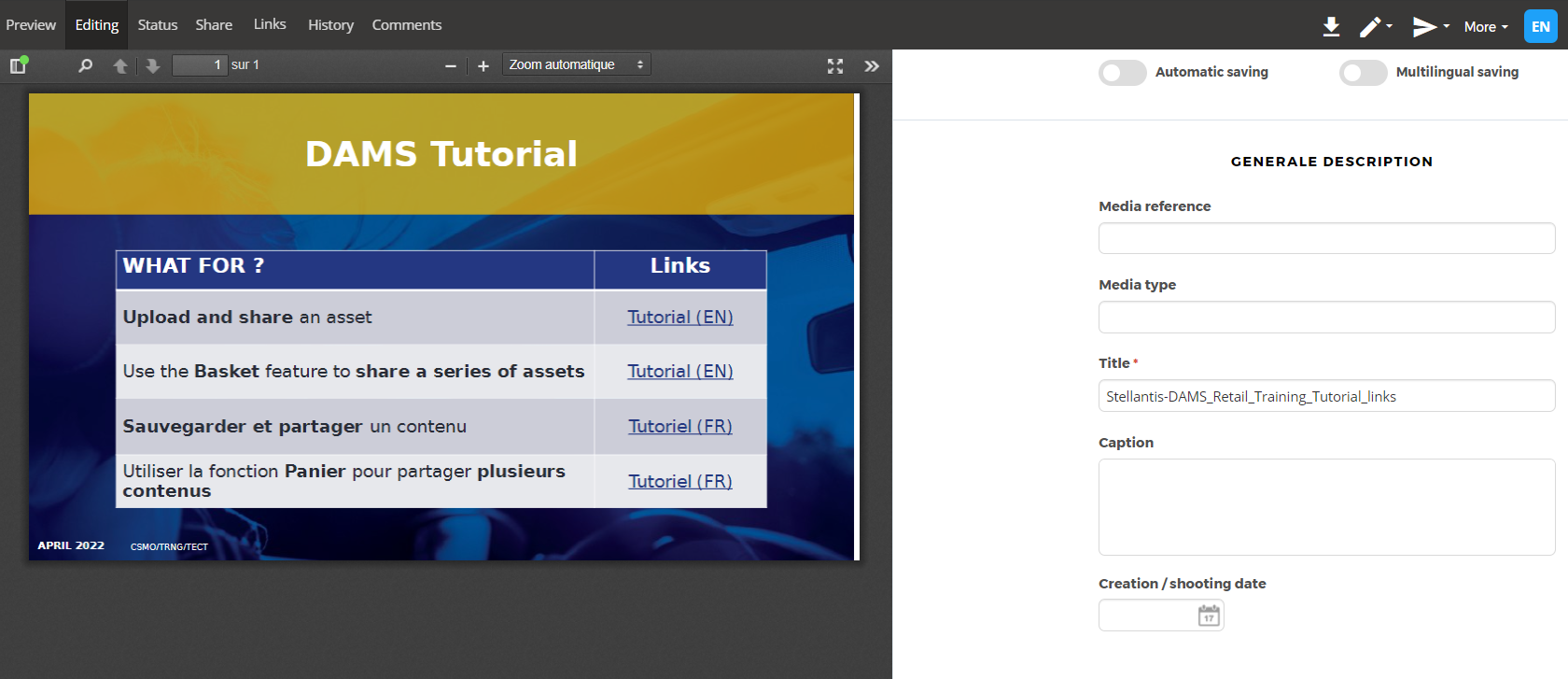 WBT LOCALIZATION PROCESS USING ARTICULATE STORYLINE AND THE DAMS
COUNTRY TRAINING MANAGER
2
2.1 – (for NSCs) Request the DAMS project folder creation from the LBC

2.2 - Review of the course, request for modifications (back to 1.2) or validate the course.

2.3 - When the module is signed-off, load the test SCORM file and the Articulate Storyline source file in the DAMS country folder (upload to the DAMS wall for importers)

2.4 - Request to the LBC/LMS support to upload the module in the Pilot-LMS.
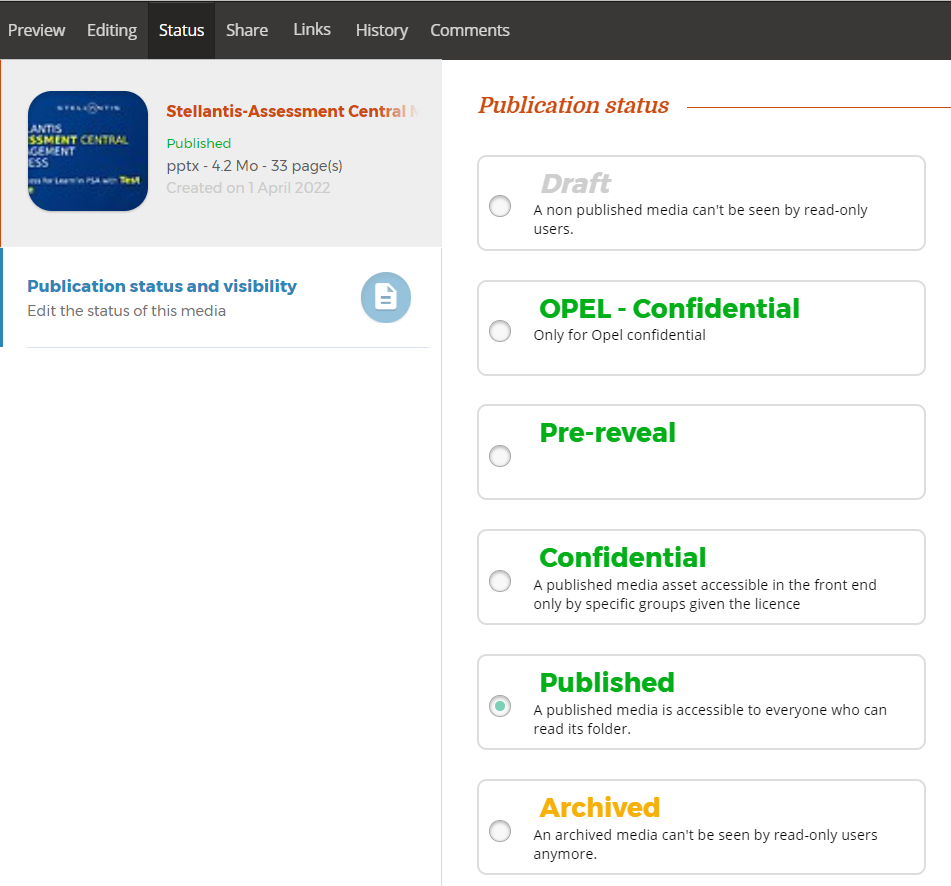 Don’t forget to change the status of your asset from « Draft » to « Published ».

A non-published asset can’t be seen by read-only users!
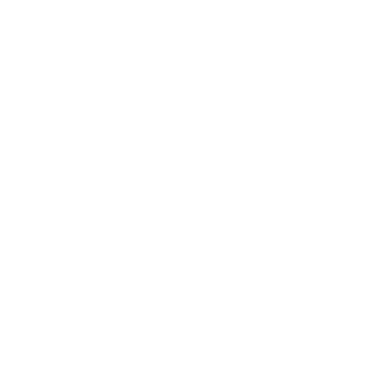 WBT LOCALIZATION PROCESS USING ARTICULATE STORYLINE AND THE DAMS
COUNTRY TRAINING MANAGER
2
2.1 – (for NSCs) Request the DAMS project folder creation from the LBC

2.2 - Review of the course, request for modifications (back to 1.2) or validate the course.

2.3 - When the module is signed-off, load the test SCORM file and the Articulate Storyline source file in the DAMS country folder (upload to the DAMS wall for importers)

2.4 - Request to the LBC/LMS support to upload the module in the Pilot-LMS.
Mail template

Subject: request for upload in Pilot/Stage-LMS 
 
Hi LBC Team (for Learn’in PSA), Hi LMS team (for WebAcademy)
 
Please upload the course in TEST or STAGE LMS System:








USER DATA: (name of the person who will conduct the quality check in the pilot-LMS)





*The DAMS link to the course package including SCORM package
 
Best Regards
OR STAGE
LBC email => Mylearningbusinesscenter@trainingsupportadmin.com
LMS Support email => fwa-staff@unetversity.info
WBT LOCALIZATION PROCESS USING ARTICULATE STORYLINE AND THE DAMS
Pilot-LMS accreditations provided by LBC or LMS team on 1st request
 =>Learn’in PSA https://psa-pilot.csod.com/client/psa/default.aspx
=> WebAcademy https://lab.fca.tss.fiatitem.com/homepage/index.html
LOCAL AGENCY

3
3.1 - Carry out quality and functional testing in the Pilot-LMS as per defined certification check list (Progress tracking/activities…)

3.2 – If OK, Provide  all course assets : SCORM, Articulate Storyline source file, pictures, videos… to the Country Training Manager
If NOK, rework of the course (back to 1.2)

.
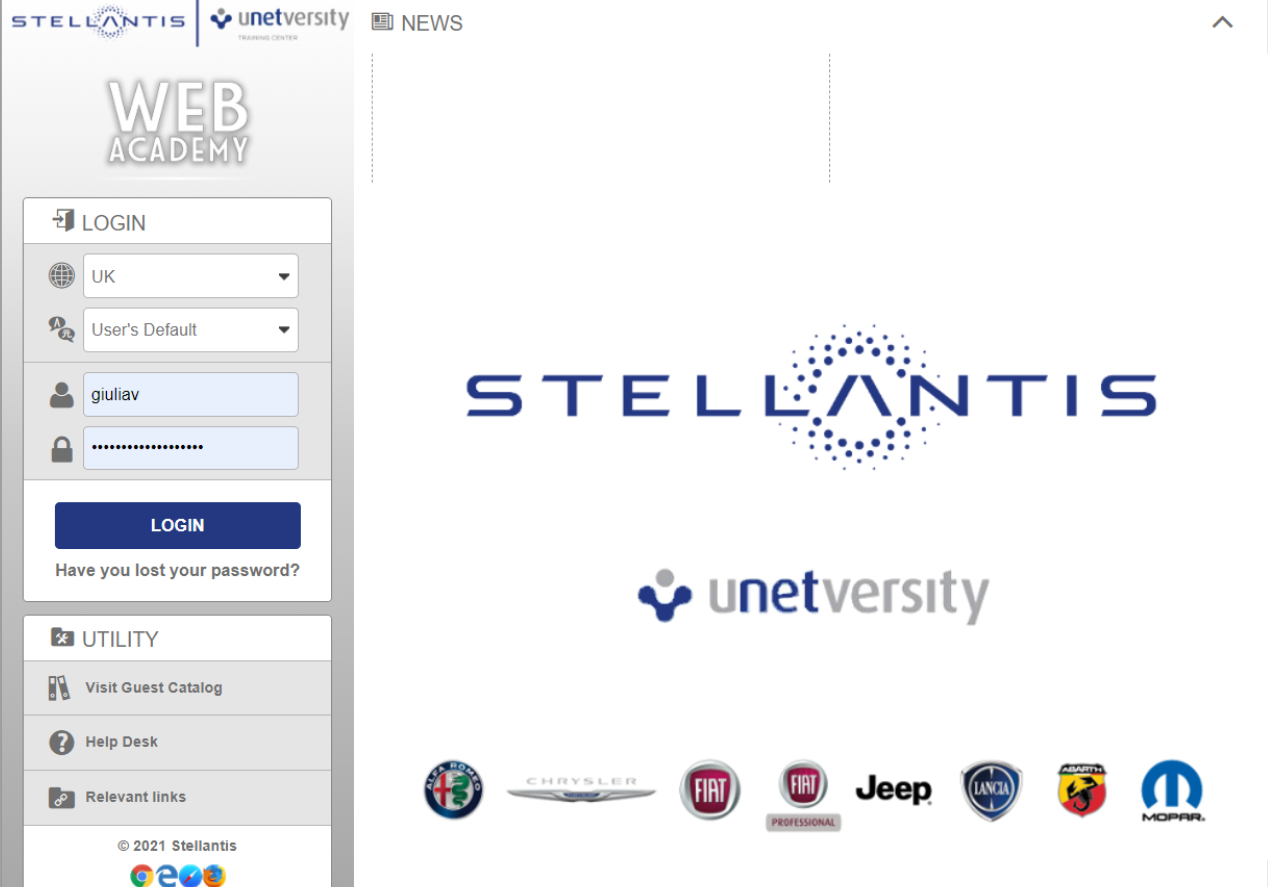 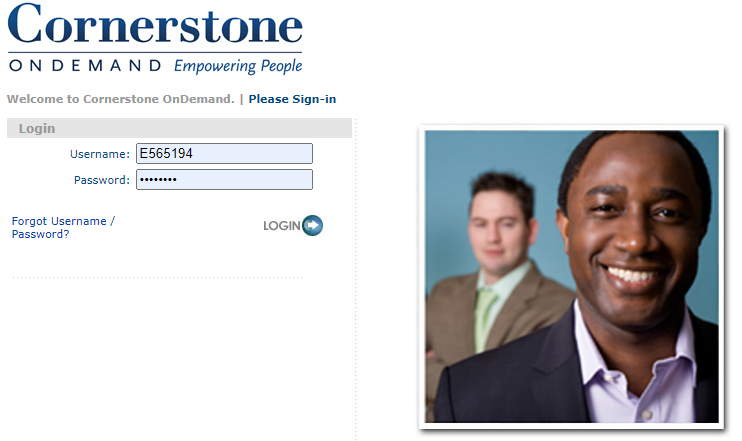 Extract from the Technical Requirement
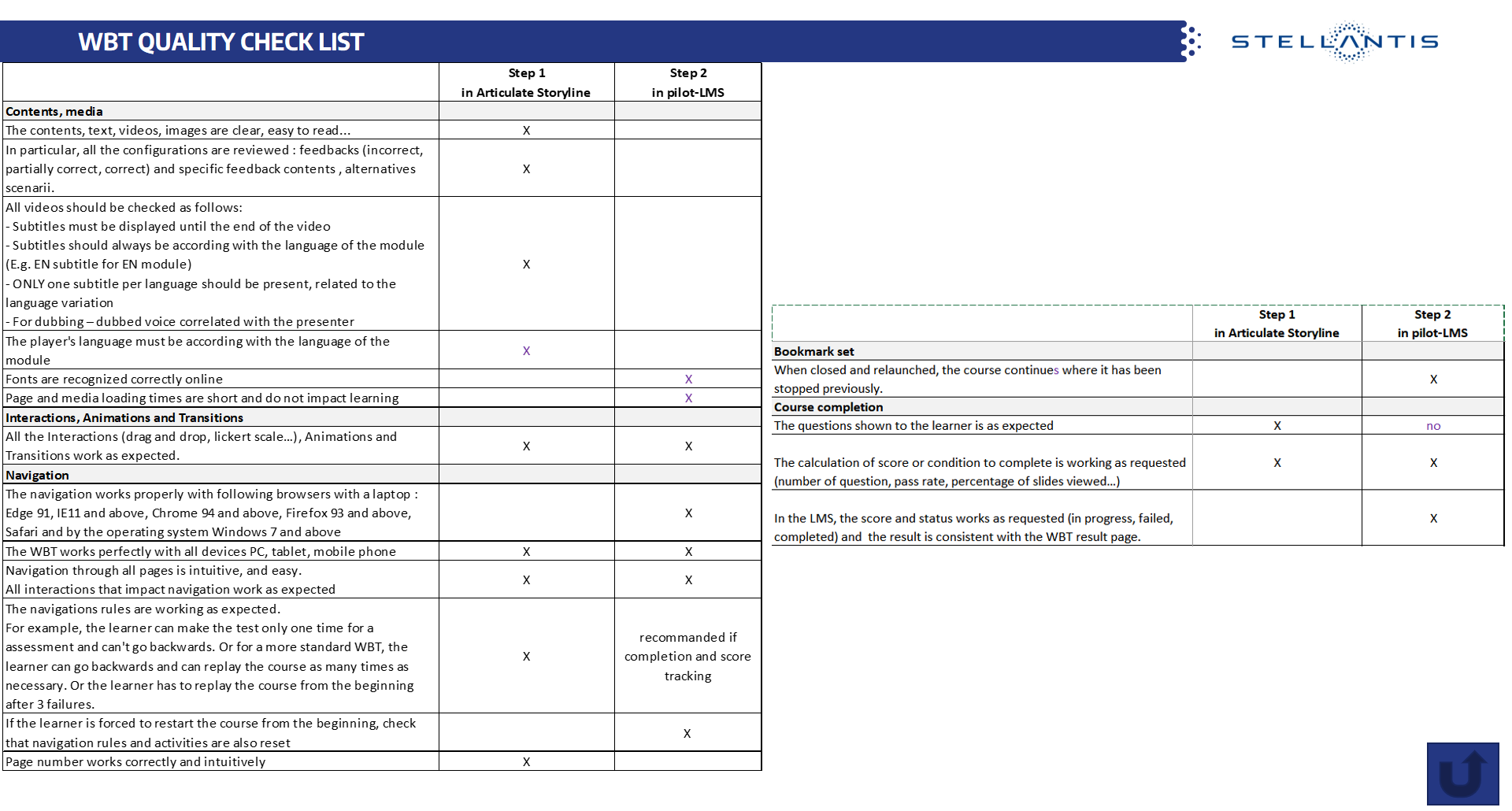 link to the Technical Requirement :
https://stellantis.dam-broadcast.com/pm_12034_3176_3176306-t60ijdxo6d.pptx
LBC email => Mylearningbusinesscenter@trainingsupportadmin.com
LMS Support email => fwa-staff@unetversity.info
WBT LOCALIZATION PROCESS USING ARTICULATE STORYLINE AND THE DAMS
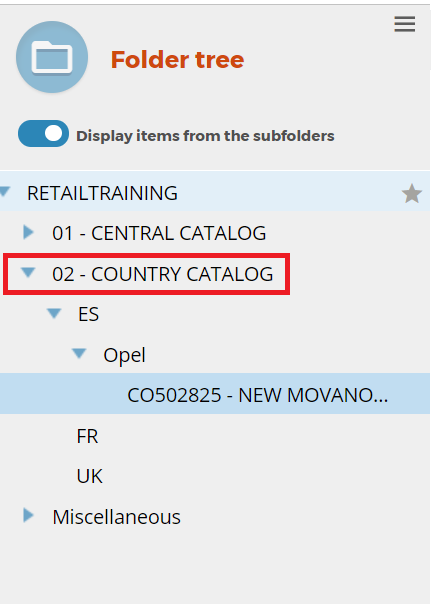 COUNTRY TRAINING MANAGER
4
4.1 - Upload course assets (final SCORM, final Storyline file, picture, video… ) in the DAMS project folder (upload to the DAMS wall for importers).

4.2 - Request upload to the production LMS from the LBC/LMS Support
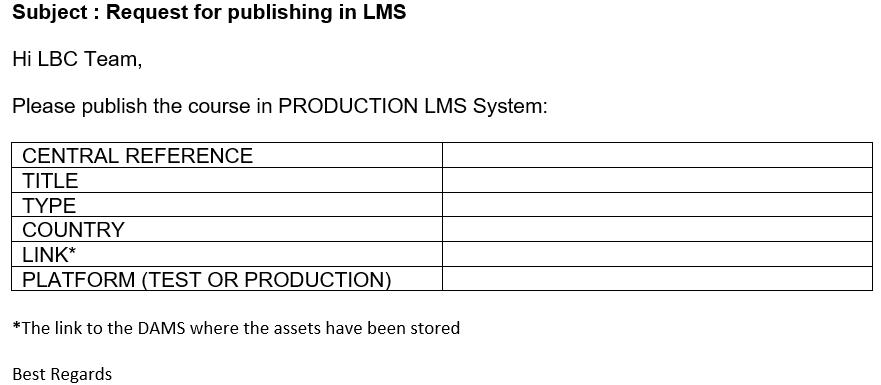 WBT LOCALIZATION PROCESS USING ARTICULATE STORYLINE AND THE DAMS
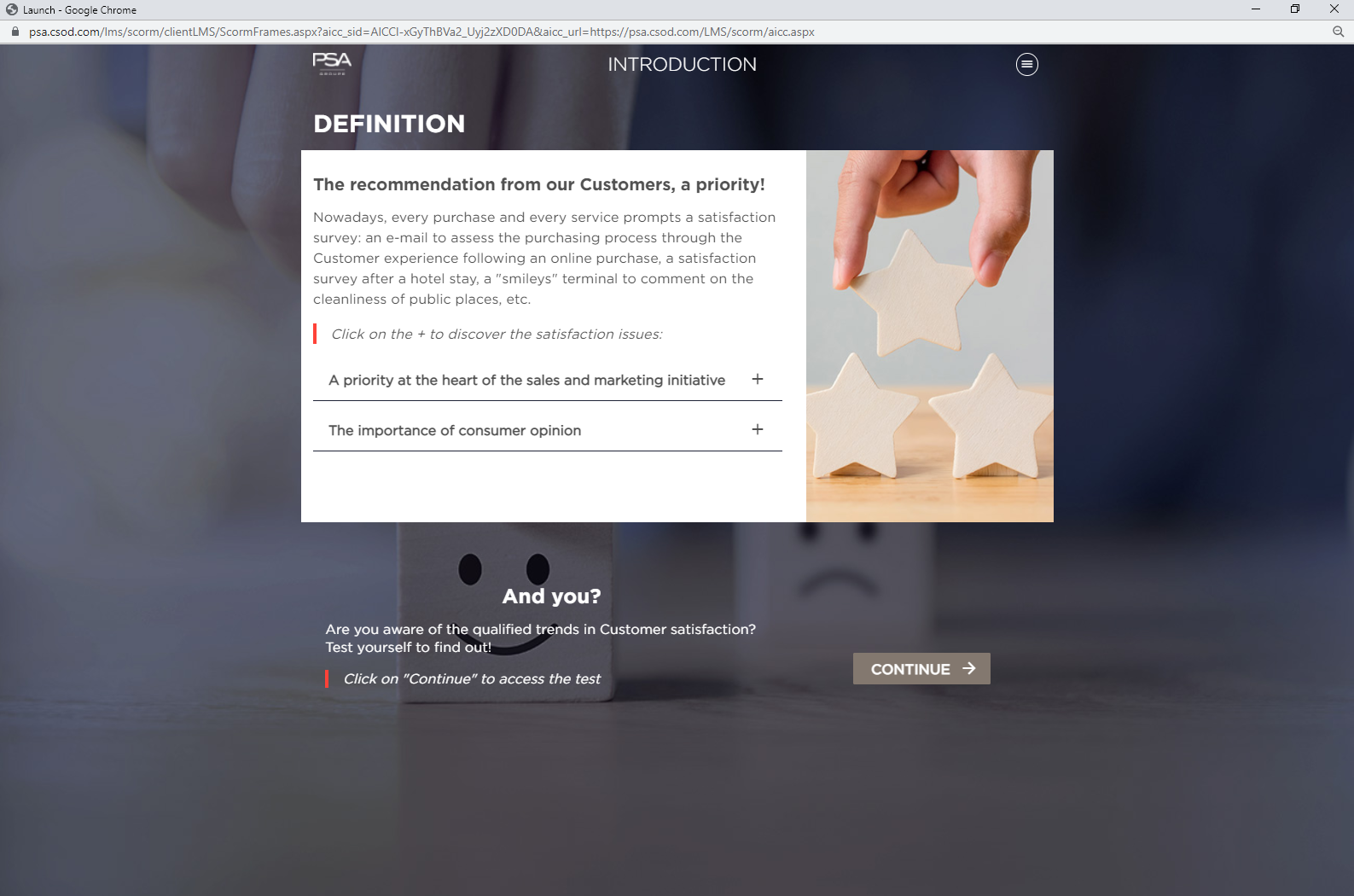 LBC/LMS Support

5
5.1 - Upload the local course to the LMS.
Learn’in PSA
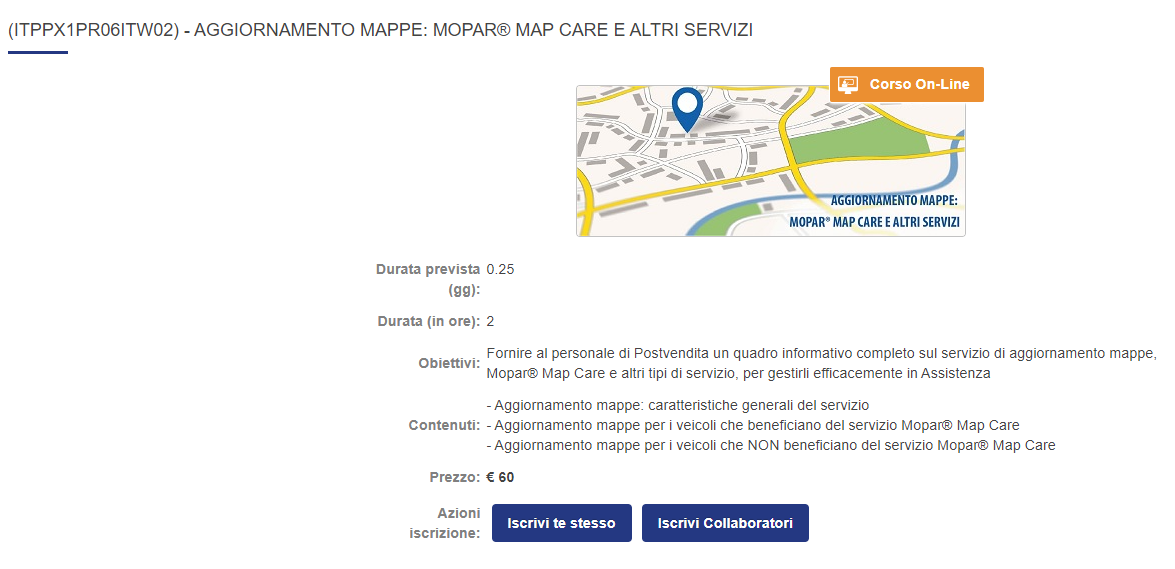 WebAcademy
WBT LOCALIZATION PROCESS USING ARTICULATE STORYLINE AND THE DAMS
STELLANTIS SYSTEM LINK
[Speaker Notes: Pascal Stievenard orally / insist on the receipt of the modules by the MPs]